TATACARA MEMBUAT PEMERHATIAN
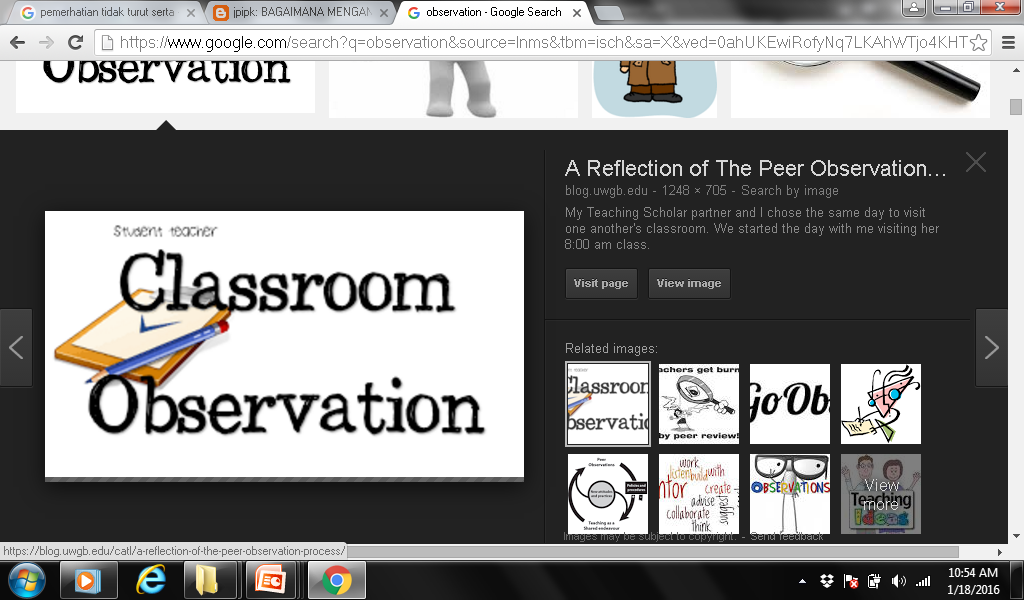 Objektif pembelajaran
Di akhir pembelajaran, pelajar dapat:
Memeberi maksud pemerhatian
Mengetahui kaedah-kaedah pemerhatian
PEMERHATIAN
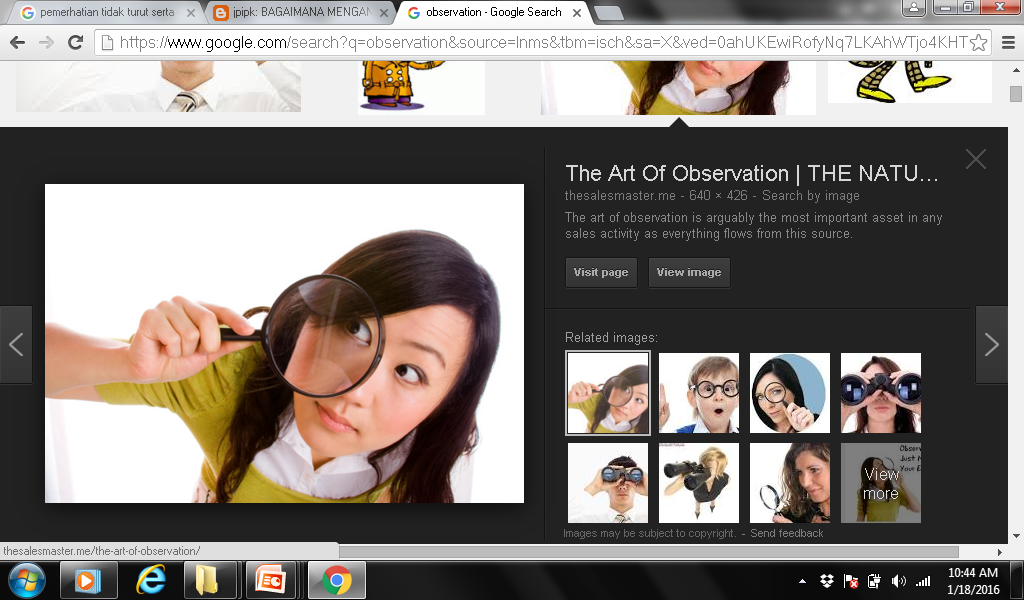 DEFINISI PEMERHATIAN
satu cara paling lama dan biasa digunakan serta paling berkesan digunakan untuk menilai pertumbuhan, perkembangan, dan juga pembelajaran kanak-kanak 
(Carolyn Seefeldt, 1990).
Pemerhatian bermaksud melihat apa yang  dilakukan oleh seorang kanak-kanak.
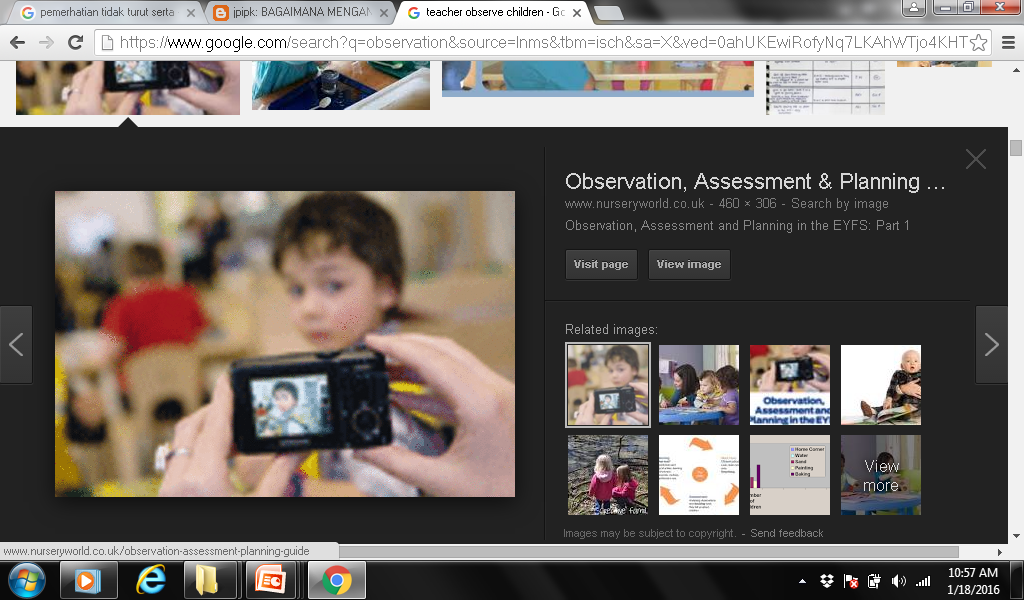 Pemerhatian juga melibatkan bagaimana individu dewasa memerhatikan seorang kanak-kanak melakukan sebuah aktiviti atau bagaimana ia mengatur atau menguruskan diri
KAEDAH PEMERHATIAN
TURUT SERTA
TIDAK TURUT SERTA
A) PEMERHATIAN TURUT SERTA
Pemerhati melibatkan diri dalam aktiviti bersama-sama kanak-kanak. (sebahagian atau sepenuhnya)
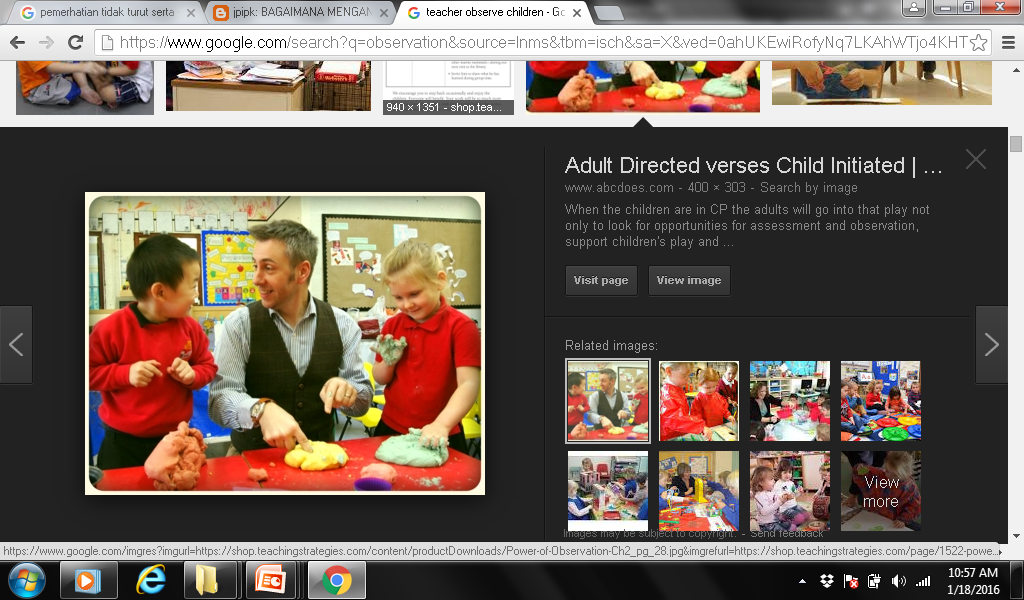 Guru memainkan peranan utama dalam aktivti tersebut
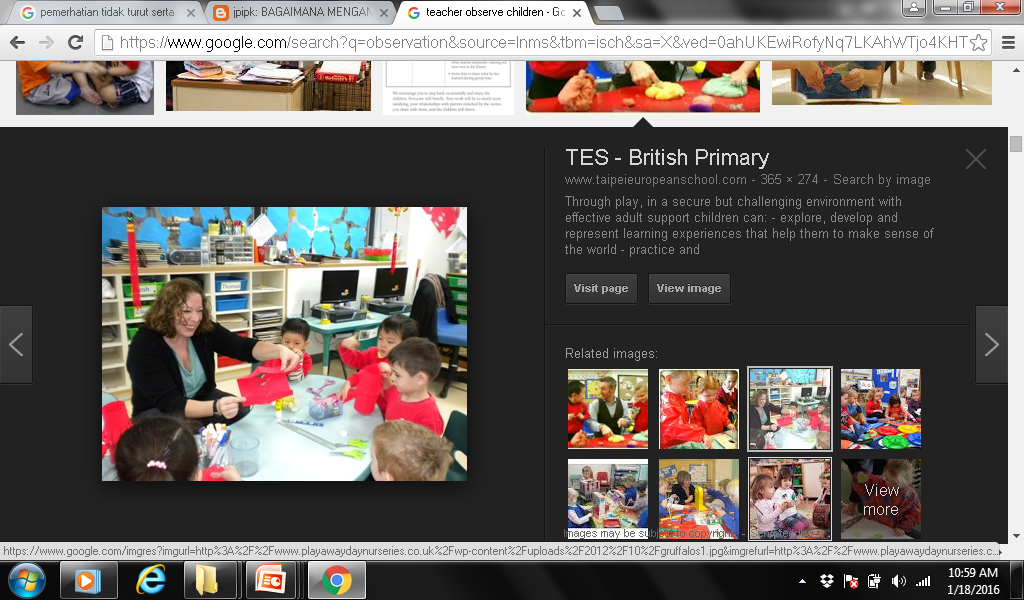 Peranan pemerhati turut serta
Pemerhati luar
Pemerhati dalam
Pemerhati sebagai peserta penuh
1. Pemerhati luar
Pemerhati tidak ambil bahagian secara aktif dalam aktiviti
Status pemerhati diketahui oleh kanak-kanak
Kanak-kanak tahu mereka sedang diperhatikan
2. Pemerhati dalam
Pemerhati mengambil bahagian secara aktif dalam aktiviti
Status sebagai pemerhati diketahui oleh kanak-kanak
Pemerhati mencatat tingkahlaku kanak-kanak semasa pemerhatian dijalankan.
3. Pemerhati sebagai peserta penuh
Pemerhati melibatkan diri secara aktif dalam aktiviti
Status pemerhati tidak diketahui oleh kanak-kanak
Tingkah laku kanak-kanak berlaku secara semula jadi
Kelebihan pemerhatian turut serta
Pemerhati diterima dalam kelompok kanak-kanak
Kajian terperinci bagi suasana sosial
Dapat mengenalpasti masalah dan punca masalah tersebut
B) PEMERHATIAN TIDAK TURUT SERTA
Guru menjadi pemerhati lengkap.
Guru tidak mencelah, menyertai, masuk campur atau mengganggu situasi atau aktiviti yang dijalankan.
Guru hanya memerhati dan tidak menggunakan soalan temu bual
Pemerhati hanya melakukan pemerhatian dan mengutip maklumat tanpa perlu mewujudkan apa-apa interaksi dengan kanak-kanak dan persekitarannya
Kelebihan pemerhatian tidak berstruktur
Tidak mengganggu
Tidak dipengaruhi oleh emosi
Melipatkan rekod setiap detik
Protokol (dirancang dan disusun)
Boleh menggunakan prosedur berstruktur seperti borang pemerhatian
Kepentingan pemerhatian
Memahami sikap kanak-kanak
Menilai perkembangan kanak-kanak
Menilai kemajuan pendidikan mereka
SEKIAN TERIMA KASIH….
Ada soalan???
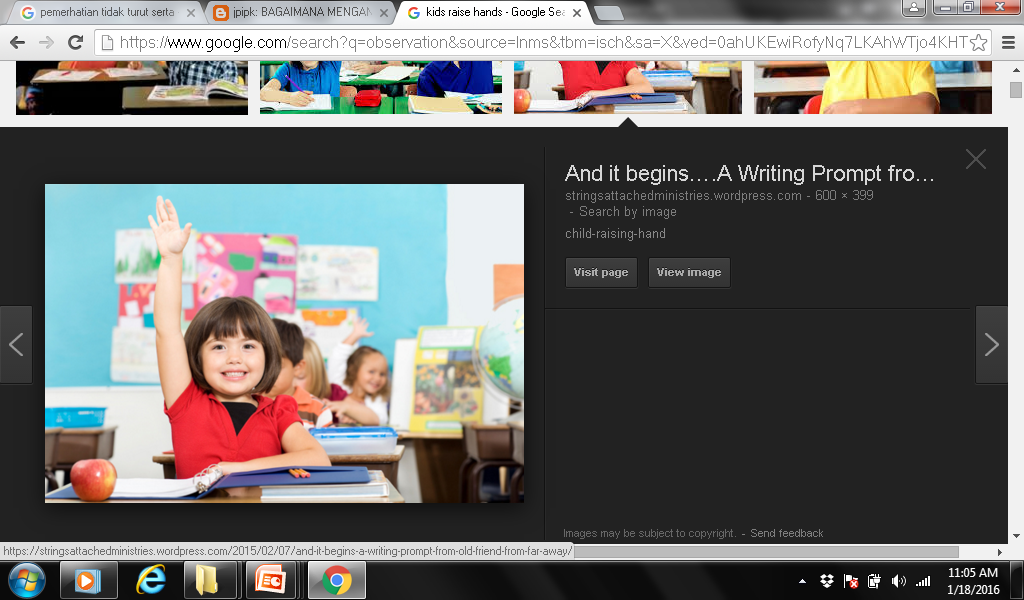